Seminář pro žadatele a příjemce v rámci realizace SCLLD (Strategie komunitně vedeného místního rozvoje)MAS Český les, z. s.
OPERAČNÍ PROGRAM ZAMĚSTNANOST (OPZ)
7. října 2019
14. Výzva MAS Český les, z.s. v rámci OPERAČNÍHO PROGRAMU ZAMĚSTNANOST:
Rozvoj a zkvalitnění infrastruktury 
pro poskytování sociálních služeb - (IV.)
Program semináře
Úvod a představení MAS Český les, z.s.
Výzva:
Základní údaje
Oprávnění žadatelé
Oprávnění partneři
Cílové skupiny
Program semináře
Podporované aktivity
Financování
Indikátory
Hodnocení
Projektová žádost
Odkazy
Kontakty
MAS Český les, z.s.
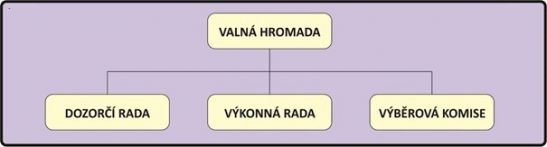 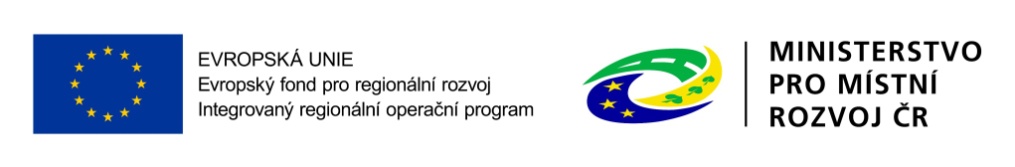 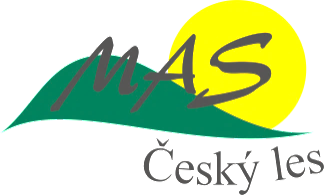 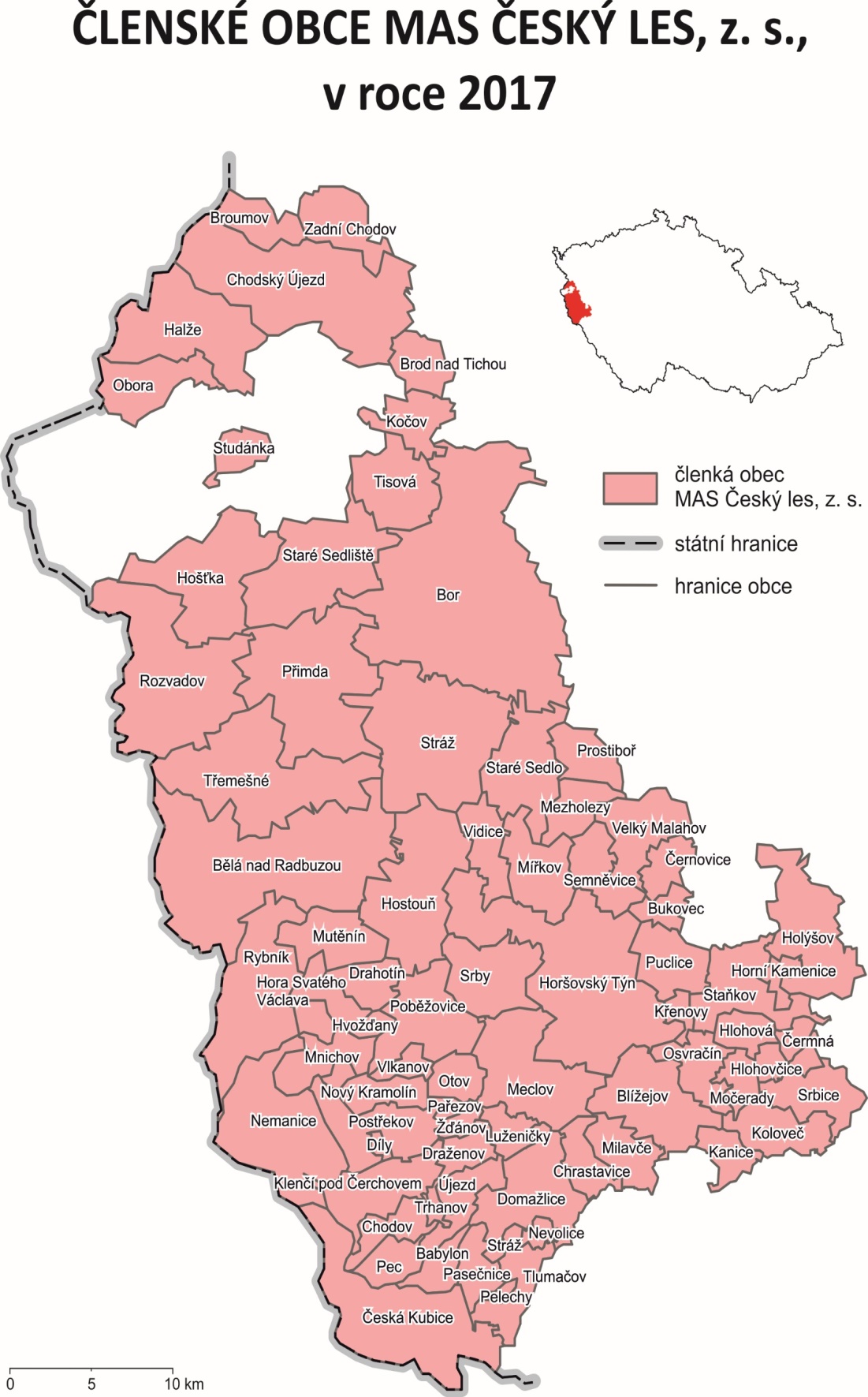 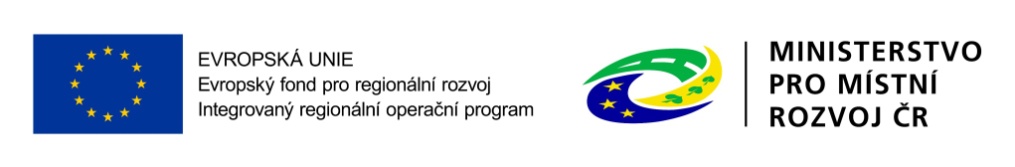 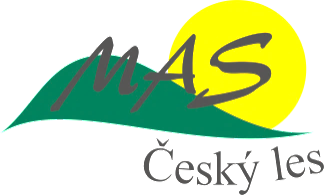 „Výzva MAS Český les, z.s. - Rozvoj a zkvalitnění  infrastruktury pro poskytování sociálních služeb (IV.)“VAZBA NA VÝZVU ŘO OPZ č. 03_16_047 „Výzva pro MAS na podporu strategií komunitně vedeného místního rozvoje.“
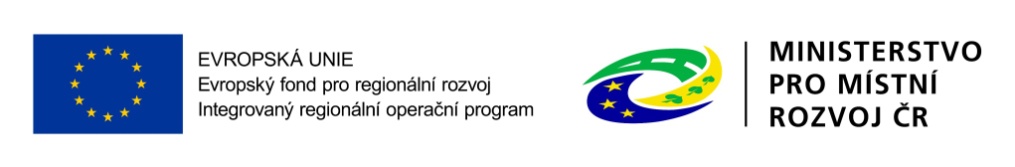 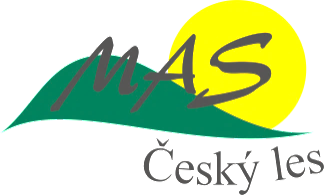 Základní údaje
Vyhlášení výzvy: 24. září 2019
Příjem žádostí: 24. 9. 2019 – 31. 10. 2019 do 12:00 hod.
Způsob podání: IS KP14+ ( MS2014+)
Celková částka alokace: 1 109 650 Kč
Výše podpory: 85 %
Min. výše způsobilých výdajů: 400 000 Kč 
Max. výše způsobilých výdajů: 1 109 650 Kč 
Nejzazší datum pro ukončení fyzické realizace projektu: 31. 12. 2022
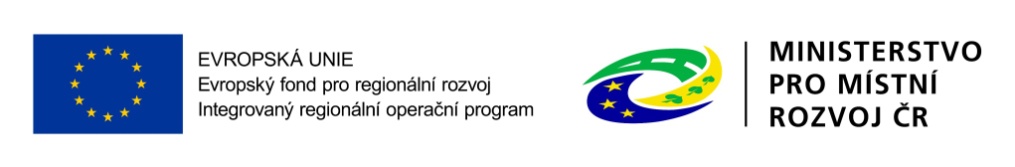 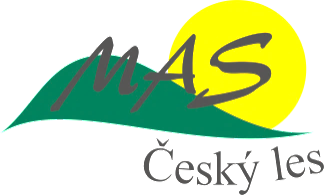 Oprávnění žadatelé
osoba (právnická nebo fyzická), která je registrovaným subjektem v ČR, tj. osoba, která má vlastní

identifikační číslo (tzv. IČO někdy také IČ);

osoba, která má aktivní datovou schránku1;

osoba, která nepatří mezi subjekty, které se nemohou výzvy účastnit z důvodů insolvence, pokut,

dluhu aj. dle následujícího odstavce.
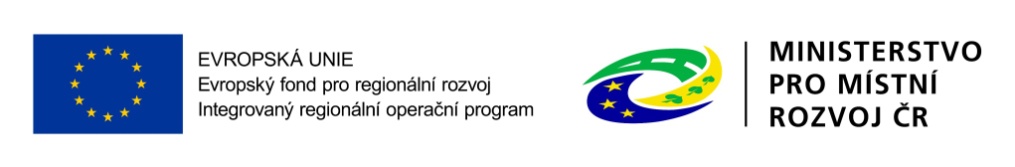 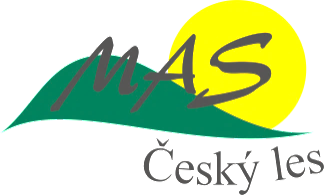 Oprávnění žadatelé
Pro projekty zaměřené na činnosti, které jsou v souladu se zákonem č. 108/2006 Sb., o sociálních službách: 
Oprávněnými žadateli jsou pouze poskytovatelé sociálních služeb registrovaní podle zákona č. 108/2006 Sb., o sociálních službách. 
Pro projekty zahrnující činnosti, které jsou nad rámec základních činností sociálních služeb uvedených v zákoně č. 108/2006 Sb., o sociálních službách: 
Oprávněnými žadateli jsou obce; organizace zřizované obcemi; nestátní neziskové organizace; obchodní korporace a OSVČ.
Oprávnění partneři
Pro projekty s činnostmi, které v souladu se zák. 108/2006 Sb.:
	Pouze partneři bez finančního příspěvku.


Pro projekty s činnostmi, které nad rámec zákl. činností soc. služeb uvedených v zák. 108/2006 Sb., o soc. službách:
	Partneři bez finančního příspěvku i s finančním příspěvkem.
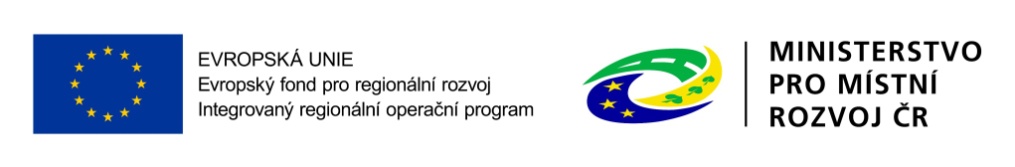 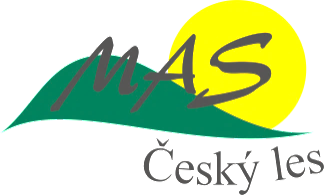 Cílové skupiny
Osoby sociálně vyloučené a osoby ohrožené sociálním vyloučením
Osoby se zdravotním postižením
Osoby s kombinovanými diagnózami
Osoby ohrožené specifickými zdravotními riziky
Osoby žijící v sociálně vyloučených lokalitách
Bezdomovci a osoby žijící v nevyhovujícím nebo nejistém ubytování
Osoby pečující o jiné závislé osoby
Osoby pečující o malé děti 
Rodiče samoživitelé
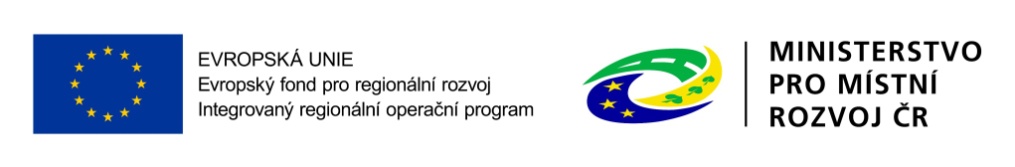 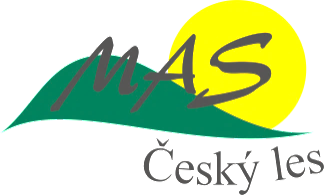 Cílové skupiny
Oběti trestné činnosti
Osoby ohrožené domácím násilím a závislostmi
Osoby ohrožené předlužeností
Osoby ohrožené vícenásobnými riziky (nefunční rodiny, rodiny ohrožené chudobou,…)
Osoby v nebo po výkonu trestu
Osoby opouštějící institucionální zařízení
Sociální pracovníci
Pracovníci v sociálních službách
Podporované aktivity
A) Vybrané sociální služby v souladu se zákonem č. 108/2006 Sb., o sociálních službách, u nichž cílem: sociální začlenění sociálně vyloučených osob a prevence sociálního vyloučení osob sociálním vyloučením ohrožených: 

a) Odborné sociální poradenství - např. poradny pro osoby se ZP, 
b) Terénní programy - např. pro uživatele návykových látek
c) Sociálně aktivizační služby pro rodiny s dětmi 
d) Raná péče-rodiče a dítě do 7 let se ZP nebo nepříznivý zdr. stav
e) Krizová pomoc - několik intervencí s osobou v krizi
f) Kontaktní centra - osoby ohrož. závislostí na náv. látkách
Podporované aktivity
g) Nízkoprahová zařízení pro děti a mládež – 15-26 let – k lepší orientaci v soc. prostředí – trh práce
h) Sociální rehabilitace – samostatnost, soběstačnost osob
i)  Sociálně terapeutické dílny – osoby se ZP
j)  Služby následné péče – osoby s dušev. onem. nebo závislostí po lůžk. nebo ambul. péči
k) Osobní asistence – chron. onem. nebo ZP
l)  Odlehčovací služby – osoby peč. o osoby se sníž. soběst. (věk, ZP, ch. onem.)
Podporovány budou pouze sociální služby poskytované terénní a ambulantní formou. Jako pobytové budou podporovány jen odlehčovací služby podle § 44 zákona č. 108/2006 Sb.
Podporované aktivity
A) Vybrané sociální služby v souladu se zákonem č. 108/2006 Sb., o sociálních službách, s cílem sociálního začlenění a prevence sociálního vyloučení osob sociálně vyloučených a sociálním vyloučením ohrožených: 
a) Odborné sociální poradenství
b) Terénní programy
c) Sociálně aktivizační služby pro rodiny s dětmi
d) Raná péče
e) Krizová pomoc
f) Kontaktní centra
g) Nízkoprahová zařízení pro děti a mládež
h) Sociální rehabilitace
i) Sociálně terapeutické dílny
j) Služby následné péče
k) Osobní asistence
l) Odlehčovací služby
Podporovány budou pouze sociální služby poskytované terénní a ambulantní formou. Jako pobytové budou podporovány jen odlehčovací služby podle § 44 zákona č. 108/2006 Sb.
B) Další programy a činnosti v rámci sociálního začleňování, které jsou nad rámec zákona č. 108/2006 Sb., o sociálních službách
Podporované aktivity
Programy prevence pro osoby ohrožené závislostmi - např. doléčovací programy pro osoby opouštějící terapeutickou komunitu
Programy pro osoby opouštějící zařízení pro výkon trestu, ve výkonu trestu
Motivační programy (podpora právního povědomí, doprovody při jednání   s institucemi apod.)
Aktivity v oblasti soc. právní ochrany dětí – programy na podporu ohrožených rodin,…
Aktivity zaměřené na podporu pečujících osob a neformální péče – zvýšení informovanosti pečujících osob o svých možnostech
Aktivity zaměřené na předcházení ekon. nestability osob – posilování finanční gramotnosti
Podporované aktivity
Aktivity – boj s diskriminací- ne kampaně bez vztahu k přímé podpoře cílové skupiny na území MAS
Aktivity samospráv – optimalizace sociální práce na svém území – koordinace nástrojů pomoci, rozvoj síťování služeb – vždy s vazbou na cílovou skupinu
Pouze doplňkově je možné vzdělávání pracovníků, kteří vykonávají přímou práci s klienty z cílových skupin
	-min. 40 hod/období realizace projektu
Formy financování
a) Ex ante – příjemce obdrží platbu předem (po uzavření práv. aktu       o poskytytnutí podpory), tzn. než jakákoli aktivita projektu začne


b) Ex post – příjemce podá žádost o platbu až po realizaci projekt. aktivit s doložením dokladů prokazujících úhradu vynaložených výdajů
Zdroje financování:
Veřejná podpora
Informace o veřejné podpoře (včetně podpory de minimis) jsou k dispozici v Obecné části pravidel pro žadatele a příjemce v rámci Operačního programu Zaměstnanost.
Vyhlašovatel nad rámec pravidel stanovených právními předpisy pro tuto výzvu stanovuje, že prostředky, jež budou naplňovat znaky veřejné podpory, budou příjemci podpory, jeho partnerům, či dalším subjektům , poskytovány v režimu podpory de minimis, nebo případně v režimu příslušné kategorie blokové výjimky ze zákazu veřejné podpory vhodné pro aktivity Investiční priority 2.3 OPZ, nebo v režimu podpory dle Rozhodnutí Komise č. 2012/21/EU, v případě služeb obecného hospodářského zájmu (zejména sociálních služeb).
Poskytování finančních prostředků orgánům veřejné správy nenaplňuje kumulativně znaky veřejné podpory, a tudíž nezakládá veřejnou podporu.
Veřejná podpora
Sociální služby, které budou podpořeny v rámci této výzvy, jsou považovány za služby obecného hospodářského zájmu. 
Sociální služby budou financovány formou vyrovnávací platby, upravené Rozhodnutím Komise č. 2012/21/EU. 
Poskytovatel sociálních služeb musí být pověřen objednavatelem k poskytování služby obecného hospodářského zájmu.
Použití finančních prostředků na aktivity spojené s poskytováním sociálních služeb zakládá veřejnou podporu slučitelnou se společným trhem pouze v případě dodržení zásad uvedených v Příloze č. 9 - Podpora sociálních služeb na území MAS z OPZ - Vyrovnávací platba, které vychází z Rozhodnutí Komise č. 2012/21/EU.
Vyrovnávací platba
Právní výjimka u veřejné podpory  - např. vyrovnávací platby za výkon veřejné služby 

Vyrovnávací platba = náklady na soc. služby – výnosy soc. služby
(nikoli „výdaje – příjmy“ tzn. ne cash flow, nýbrž jde o HV)

Vyrovnávací platby nejsou veřejnou podporou, pokud jsou splněny všechny  4 předpoklady:
Závazky jasně definovány (povaha služeb, rozsah, trvání,…)
Ukazatele pro výpočet vyrovnávací platby jasně definovány, aby nedošlo k udělení hospodářské výhody
Výše vyrovnávací platby omezena rozsahem nezbytným k pokrytí nákladů
Vyrovnávací platba
4. Pokud nebyl pověřený podnik vybrán prostřednictvím zadávání veřejných zakázek, musí být výše vyrovnávací platby určena na základě analýzy nákladů, které by běžný podnik vynaložil na plnění závazků

V  rámci této výzvy není možné zahrnout přiměřený zisk!
Nepřímé náklady
Ve výši 25 % (pokud podíl nákupu služeb od externích dodavatelů na celk. přímých způs. nákladech je 60 %)
Pokud 60 % a více nákladů formou nákupu služeb od externích dodavatelů: nepřímé náklady jsou ve výši 15 %
Pokud 90 % a výše: nepřímé náklady jsou ve výši 5 %


Obecně platí: Čím větší nákupy služeb (přímé náklady) od externích dodavatelů tím nižší procento nepřímých nákladů
Nepřímé náklady
a) administrativa, řízení projektu, účetnictví, personalistika, občerstvení, stravování
b) cestovní náhrady spojené s pracovními cestami realizačního týmu
c) spotřební materiál, zařízení a vybavení

d) prostory pro realizaci projektu (nájemné, vodné, stočné, odpisy budov,..)
e) ostatní provozní výdaje (poštovné, internetové připojení, bankovní poplatky, notářské poplatky,..)

Poskytovány průběžně, vždy spolu s prostředky na přímé náklady projektu - fixní podíl po celou dobu projektu - změna jedině na základě závěrečného vyúčtování projektu, změna procenta musí být jedině směrem dolů
Způsobilé výdaje
- 7 podmínek současně:
v souladu s práv. předpisy ČR, EU
v souladu s podmínkami poskytnutí podpory
přiměřený
vznik v době realizace projektu, nejpozději do ukončení administrace závěrečné zprávy
územně způsobilý
identifikovatelný, prokazatelný, doložitelný
nezbytný
Způsobilé výdaje
Osobní náklady (mzdy, výdaje na odměny, apod.)
–  obvyklá výše mezd/platů pro prac. pozice,  obvyklé ceny pro komodity na www.esfcr.cz
Cestovné
Nákup zařízení a vybavení a spotřebního materiálu 
– v případě služeb obecného hospodářského zájmu (tzn. soc. služby) nejsou způsobilým výdajem výdaje investičního charakteru spojené s nákupem dlouhodobého (hm. i nehm.) majetku. Uznatelným výdajem pouze odpisy dlouh. hm. a nehm. majetku
- nelze výdaje za nákup infrastruktury (budovy, pozemky, techn. zařízení pevně spojená např. vodovod, kanalizace,..)
Nájem či leasing zařízení a vybavení budov
Způsobilé výdaje
Odpisy – dl. hm., nehm. majetek - pokud nákup není součástí způs. výdajů projektu
Drobné stavební úpravy (do 40 tis. Kč za účetní položku v jednom zdaň. období)
Nákup služeb (zpracování analýz, lektorské služby, školení, vytvoření nových publikací, pronájem učebny,…)
Přímá podpora cílové skupiny (výdaje vzniklé v souv. se zapojením cílové skupiny tzn. mzdové příspěvky, cest. náhrady, příspěvek na péči o dítě, apod.)
Finanční výdaje, správní a jiné poplatky (nejsou úroky z dlužných částek, pokuty apod.)
Způsobilé výdaje
DPH:
Plátce DPH– DPH je způs. výdaj, pokud plátce nemá nárok na odpočet daně na vstupu podle zákona o DPH; pokud plnění použije jak pro svou ekon. činnost, tak i pro činnosti s ní nesouvisející, pak způs. výdajem jen ta část, která nesouvisí s ekonom. činností (tzn. u které není nárok na odpočet) 
Neplátce DPH– DPH je způsobilý výdaj
Nezpůsobilé výdaje
Úroky z dlužných částek, pokuty, penále
DPH – pokud má plátce nárok na odpočet
Indikátory
= nástroje pro měření cíle/plánu, postupu či efektů jednotlivých úrovní implementace operačního programu
definovány centrálně, aby možno hodnoty sčítat v rámci programu 
i na vyšších úrovních
žadatel do žádosti svůj závazek tj. cílové hodnoty několika indikátorů, kterých plánuje dosáhnout (sankce při nesplnění cílových hodnot indikátorů)
Výchozí hodnoty všech: 0
Indikátory
Celkový počet účastníků - kód 60000 
měrná jednotka-osoby, typ-výstup
= celkový počet účastníků, kteří v rámci projektu získali jakoukoliv formu podpory; každá osoba pouze jednou bez ohledu kolik forem podpor obdržela; podpora je jakákoli aktivita financovaná z rozpočtu

Kapacita podpořených služeb – kód 67001
 měrná jednotka-místa, typ-výstup
= maxim. počet osob, které může podpořená služba v danou chvíli obsloužit (omezeno personálem či fyzickým místem)
Indikátory
Využívání podpořených služeb – kód 67010
 měrná jednotka-osoby, typ-výsledek
= počet osob, které skutečně využijí podpořenou službu během trvání projektu 

Bývalí účastníci projektu v obl. soc. práce, u nichž intervence formou soc. práce naplnila svůj účel – kód 67315
 měrná jednotka-osoby, typ-výsledek
= počet účastníků, kterým poskytovány intervence soc. práce, mají uzavřen ind. plán a jeho kladné vyhodnocení  svědčí o kvalit. změně v životě; 
příjemce - do 1 měsíce po ukončení podpory provede zhodnocení splnění cílů intervencí soc. práce
Indikátory
Bývalí účastníci projektu v obl. soc. služeb, u nichž služba naplnila svůj účel – kód 67310
 měrná jednotka-osoby, typ-výsledek
= počet účastníků, kteří mají uzavřenou smlouvu o poskytování  sociálních služeb, uzavřen ind. plán a jeho kladné vyhodnocení  svědčí o kvalit. změně v životě; příjemce - do 1 měsíce po ukončení podpory provede zhodnocení splnění cílů poskytované služby
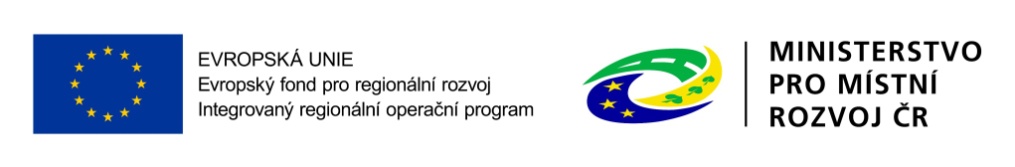 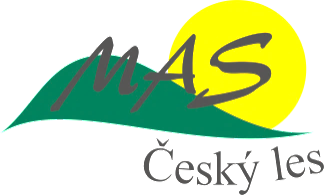 Hodnocení
Místní akční skupina – hodnocení žádostí o podporu; písemné záznamy o provedeném hodnocení; seznam žádostí, které MAS navrhuje ke schválení---předá ŘO

Řídící orgán – závěrečné ověření způsobilosti projektů a kontrola administrativních postupů MAS; k vybraným projektům vydá právní akt o poskytnutí podpory
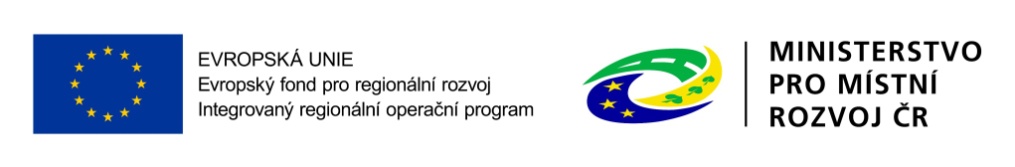 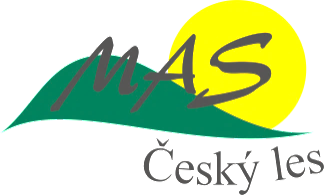 A) Hodnocení přijatelnosti a formálních náležitostí
určený pracovník MAS, ověření jiný určený pracovník MAS

Kritéria přijatelnosti  – 
Oprávněnost žadatele, partnerství, cílové skupiny, CZV, aktivity, horizontální principy, soulad s CLLD, ověření kapacity žadatele (pokud CZV do 2 mil. Kč pak vždy dostatečná), trestní bezúhonnost

Kritéria formálních náležitostí  –úplnost a forma žádosti, podpis žádosti – při záporném hodnocení vyzván 1x k opravě do 5 pracovních dnů
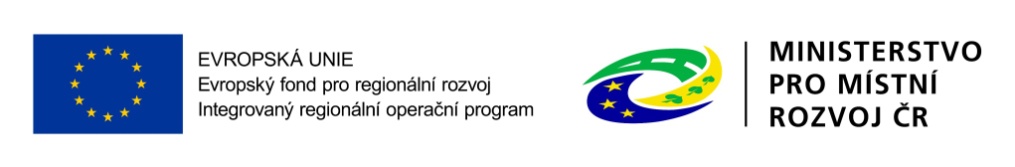 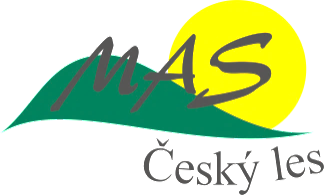 A) Hodnocení přijatelnosti      a formálních náležitostí
a)b) do 10 prac. dnů od uzávěrky příjmu žádostí,
žadatelům info o výsledku hodnocení prostřednictvím MS2014+

Vyloučení žadatelé mohou do 15 kalendářních dní od doručení výsledku hodnocení podat žádost o přezkum hodnocení
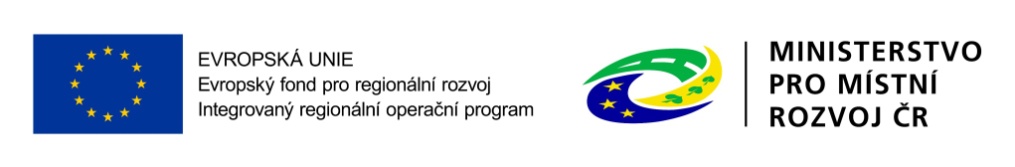 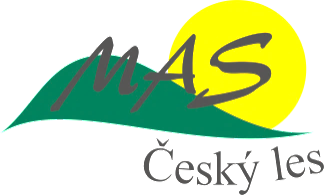 B) Věcné hodnocení
Výběrová komise MAS
I. Potřebnost pro území MAS
II. Účelnost
III. Efektivnost a hospodárnost
IV. Proveditelnost

max. 100 bodů, nutno min. 50 bodů

Dokončeno do 25 pracovních dní od hodnocení FNaP
Žadatelé získají informaci o výsledku hodnocení prostřednictvím MS2014+, ode dne doručení výsledku hodnocení možno požádat o přezkum do 15 kalendářních dní.
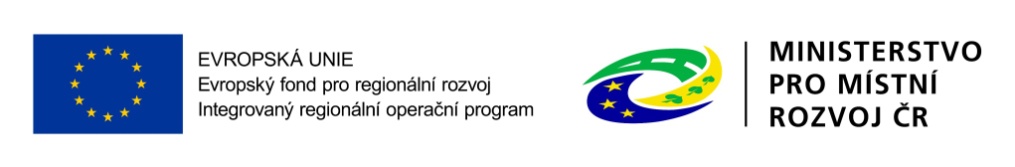 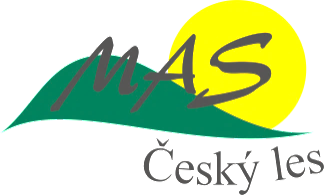 C) Výběr projektů
-    Výkonná rada MAS
Pořadí dáno bodovým ohodnocením
Do 15 kalendářních dní od doručení výsledku věcného hodnocení ( výsledek přes MS2014+)

Přezkumy – dozorčí  rada MAS; MAS informuje ŘO o všech přezkumech řízeních.
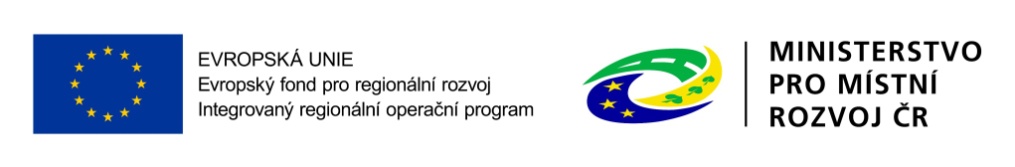 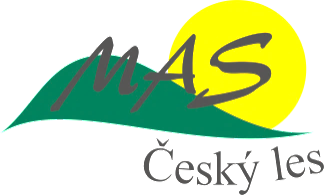 2. Řídící orgán
Závěrečné ověření způsobilosti – kontrola procesu hodnocení a výběru provedeného MAS, kontrola způsobilosti aktivit a výdajů v projektu.

Vydá právní akt o poskytnutí podpory zpravidla ve lhůtě do 3 měsíců od výběru žádosti.
Projektová žádost
1.Zřízení elektronického podpisu a datové schránky
2.Registrace do systému IS KP14+ (https://mseu.mssf.cz)
3.Vyplnění žádosti o podporu
4.Finalizace žádosti o podporu
5.Podepsání a odeslání žádosti o podporu
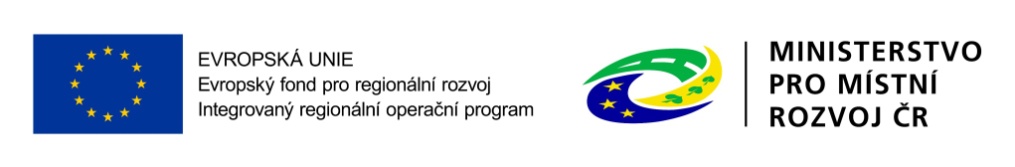 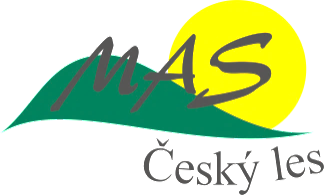 Odkazy
Obecné části pravidel pro žadatele a příjemce v rámci OPZ:
https://www.esfcr.cz/pravidla-pro-zadatele-a-prijemce-opz

Specifické části pravidel pro žadatele a příjemce v rámci OPZ: https://www.esfcr.cz/pravidla-pro-zadatele-a-prijemce-opz/-/dokument/797817 )
 
Výzva MAS Český les, z.s.
http://www.masceskyles.cz/strategie-2014-2020/opz/vyzvy-mas
Založení žádosti v IS KP+ 
https://mseu.mssf.cz

Edukační video: 
http://www.strukturalni-fondy.cz/cs/Jak-na-projekt/Elektronicka-zadost/Edukacni-videa
-jak založit žádost do IS KP+

Příručky, formuláře, čestná prohlášení, vzory, apod.
https://www.esfcr.cz/dokumenty-opz
Kontakty
Ing. Olga Pulchartová
602 168 170
pulchartova@masceskyles.cz

Sylva Heidlerová – ředitelka MAS 
602 168 171
heidlerova@tiscali.cz
Děkujeme za pozornost
MAS Český les, z.s.